Вставить логотип организации
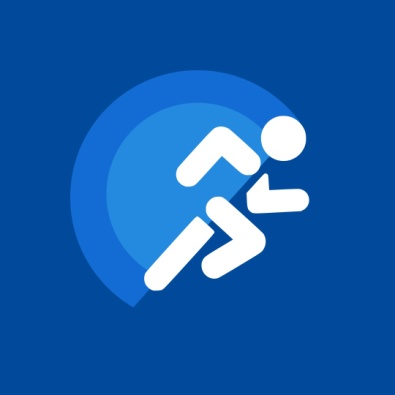 обратиться в МАУ ДО «ДЮСШ Спринт»» с. Викулово, ул. Кузнецова, 53телефон для справок: 8(34557)2-48-91